Regulación de la transcripción
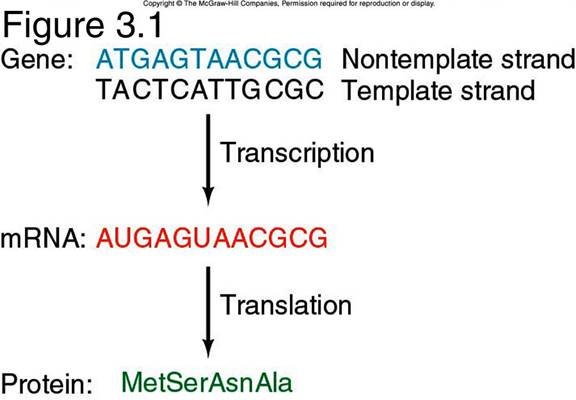 (Coding strand)
Flujo de la información genética
Cadena codificante
Cadena molde
ARN transcripto
Transcripción
Proteína
Tranducción
La unión de la RNA Pol está modulada por proteínas activadoras  y represoras
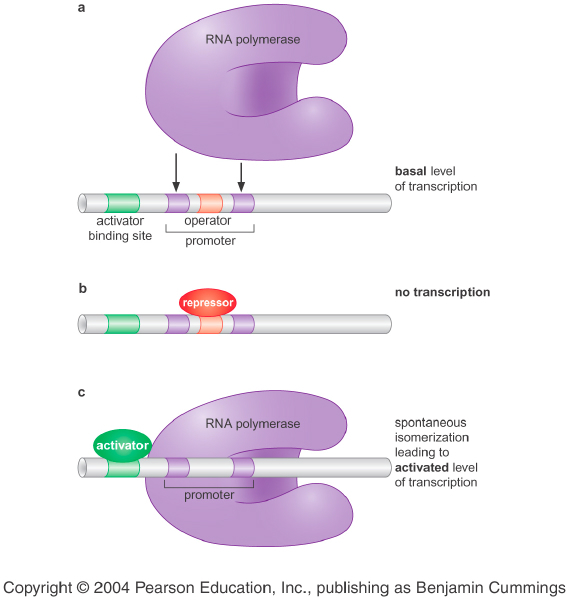 [Speaker Notes: Reclutamiento o cambio alosterico]
El operón lac
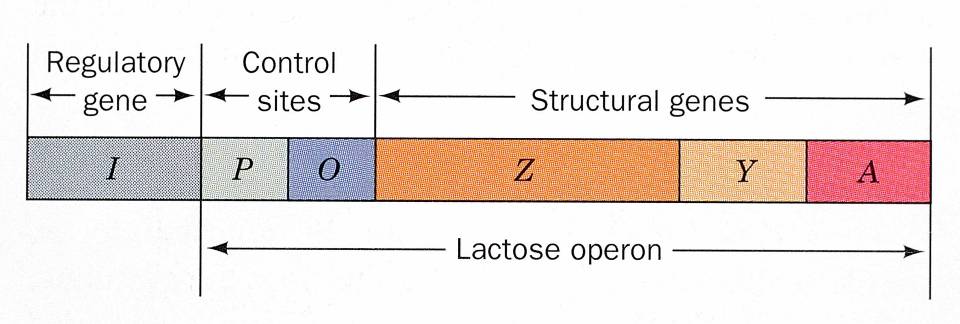 P
galactósido permeasa
β-galactosidasa
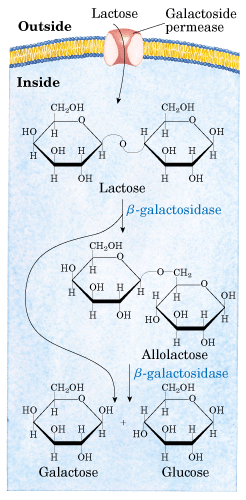 lacY
galactósidos
lacA
tiogalactósido 
transacetilasa
(detoxificación)
lacZ
Operón lac
Dos tipos de regulación:
Regulación negativa: depende de los niveles de lactosa
Regulación positiva: depende de los niveles de glucosa
Operón lac: regulación negativa
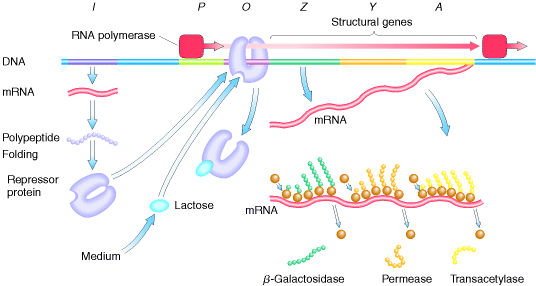 • lacZ codifica para la  β-galactosidasa
• lacY codifica para  la β-galactosidasa permeasa
• lac A codifica para la  β-galactosidasa transacetilase,
Represor Lac I: tetrámero
Más de un sitio de unión en el DNA (O1, O2, O3)
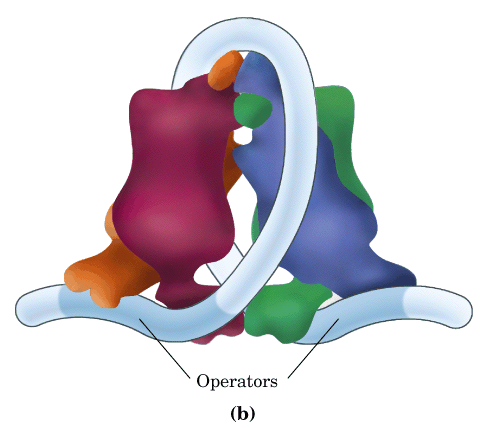 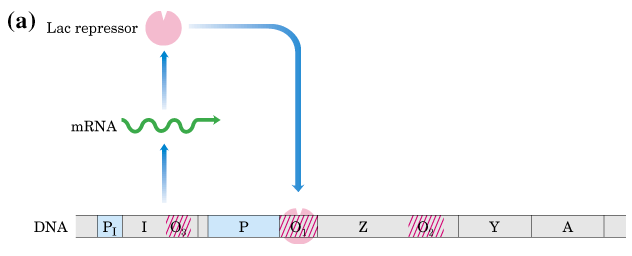 La unión del inductor al represor
disminuye su afinidad por el operador
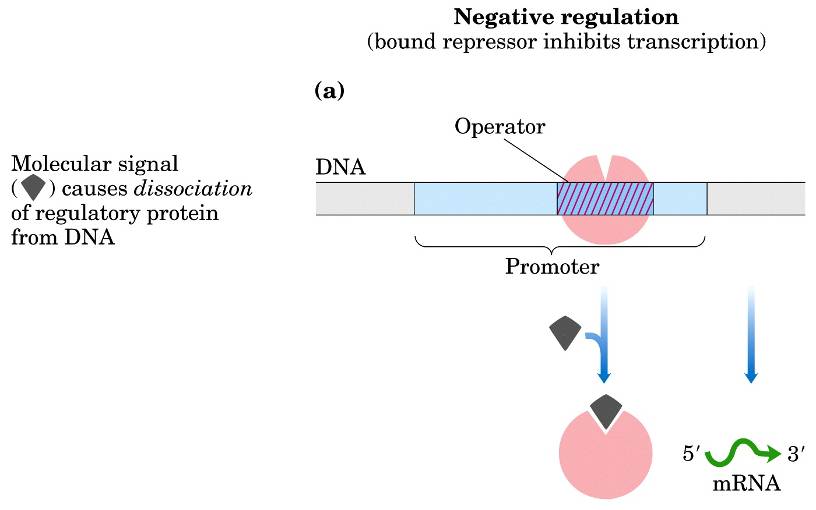 R= Repressor= Lac I
Inducer
increases
transcription
Inductor: allo-lactose, IPTG (inductor no metabolizable)
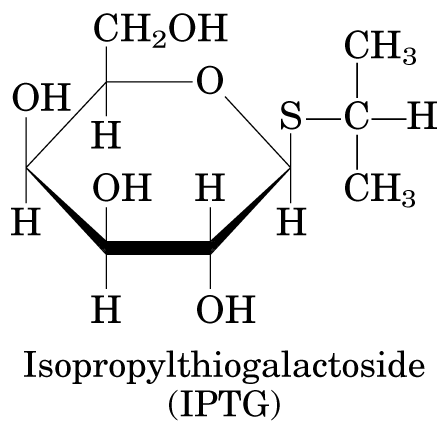 [Speaker Notes: example: lactose binding to lac repressor (lacI); arabinose binding to AraC.
[lac operon regulation is discussed later in lecture]]
Factores que actúan en trans
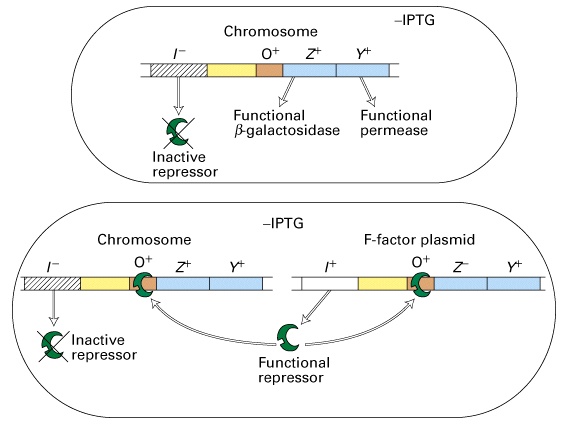 Sequencias que actúan en cis
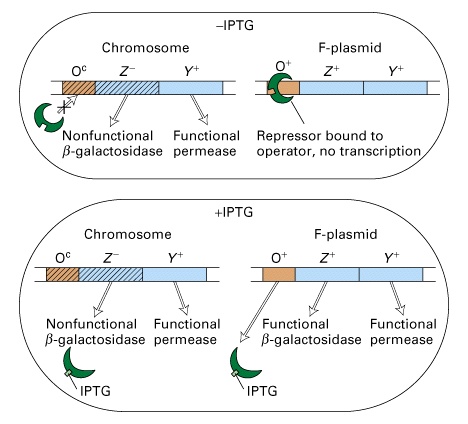 Control positivo de la transcripción del operón lac
cAMP-CAP (cAMP-CRP)
Transcripción del mRNA lac sólo cuando no hay glucosa
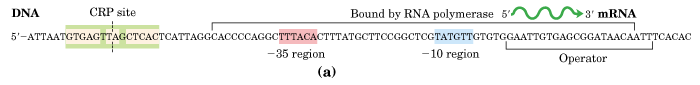 CRP: cAMP receptor protein
CAP: catabolite activator protein
La proteína CRP (o CAP) puede unir cAMP y actuar como un regulador positivo
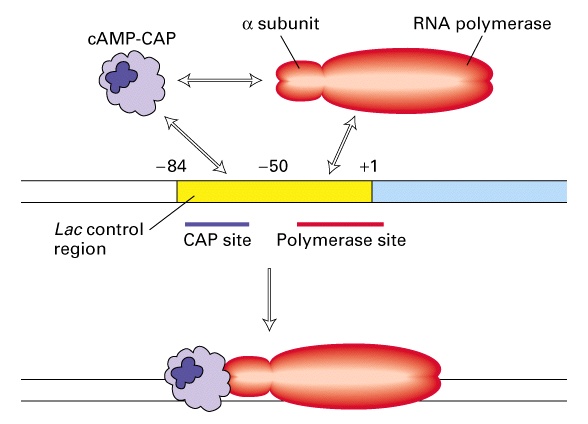 La unión cooperativa de cAMP-CAP y la RNA polimerasa a la región promotora activa la transcripción del operón lac
cAMP-CRP interactúa con el dominio C terminal (CTD) de la subunidad alfa de la RNA polimerasa
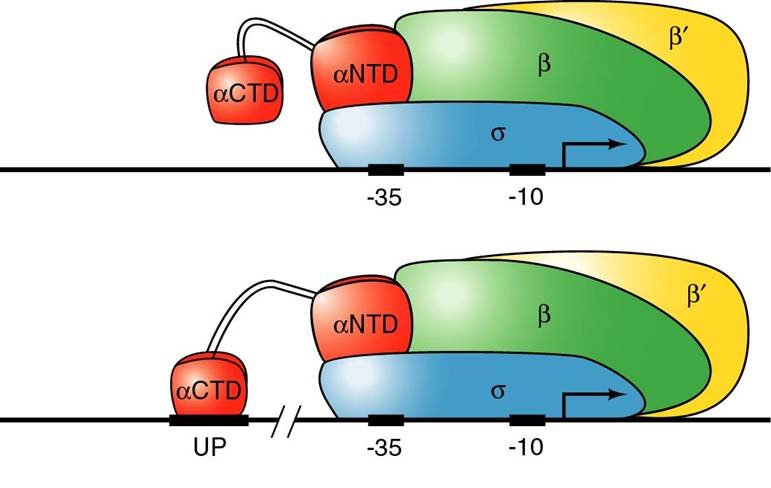 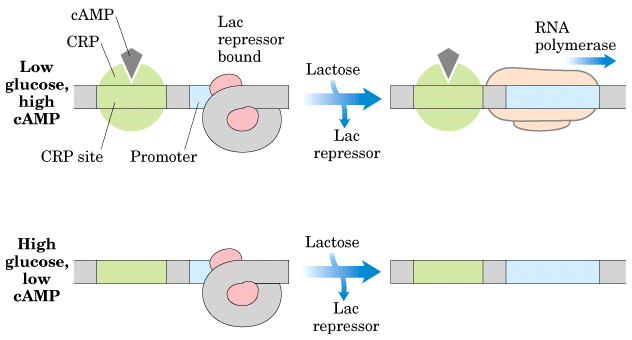 El promotor lac contiene tres regiones cis críticas
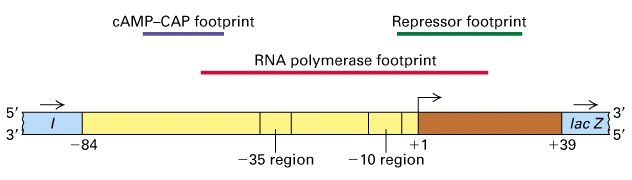 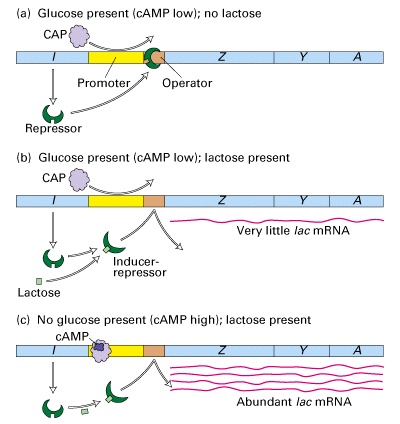 El promotor del operón lac   es un promotor débil
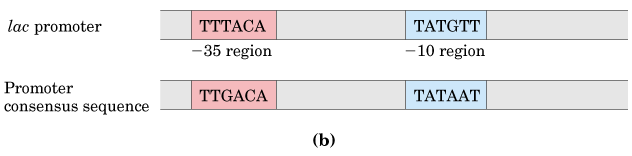 Se obtuvo un mutante (lac UV5) para el cual la secuencia del promotor lac era idéntica  a la secuencia consenso.

Cuál sería el nivel de inducción del mRNA lac a) en ausencia y b) en presencia de glucosa en el medio?
transcripción y procesamiento de mRNA
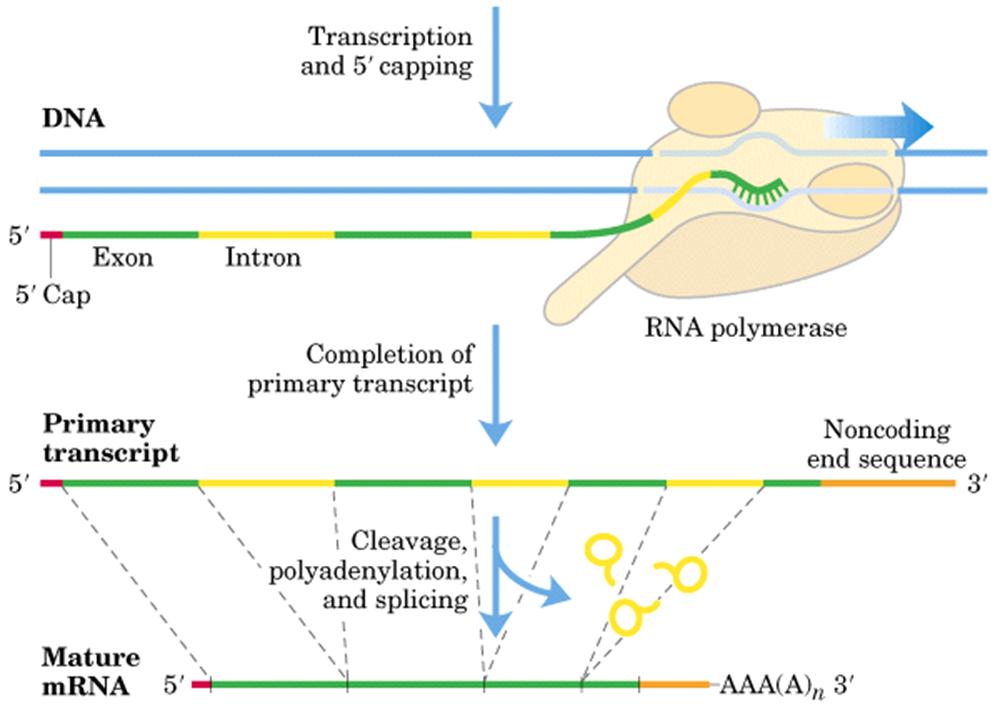 Procesamiento del ARN
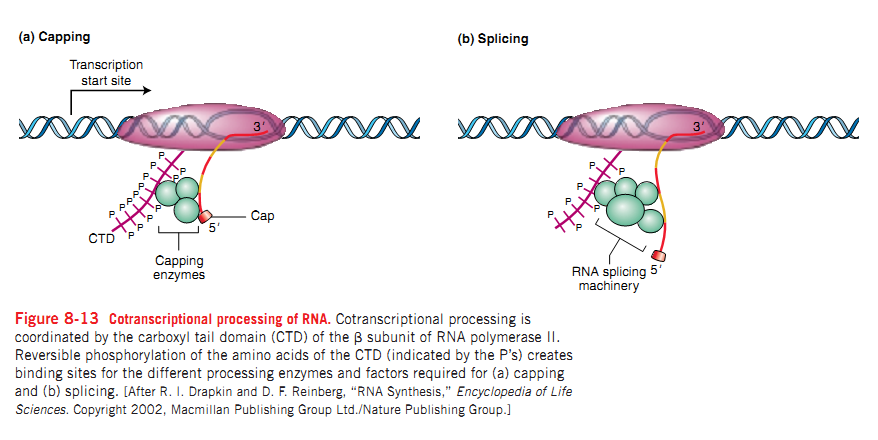 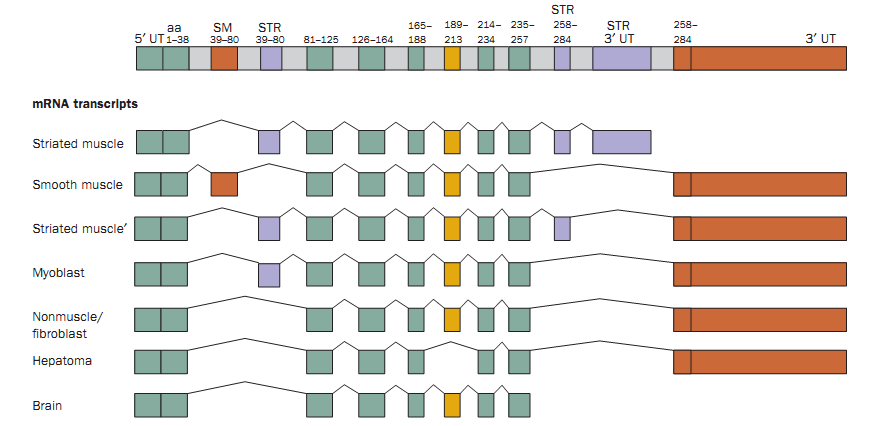 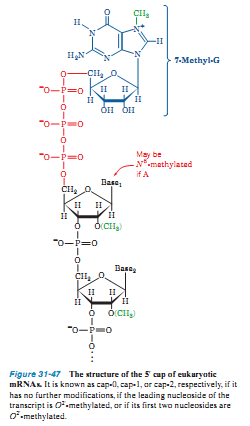 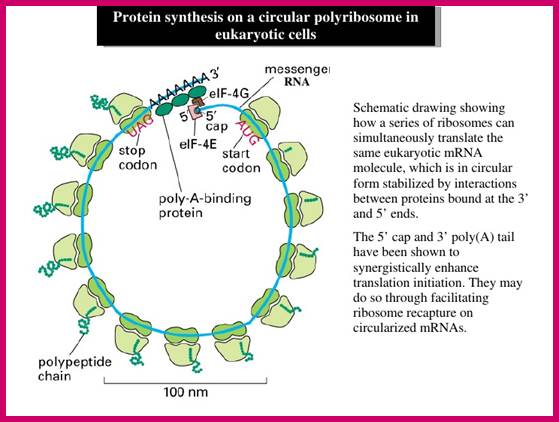 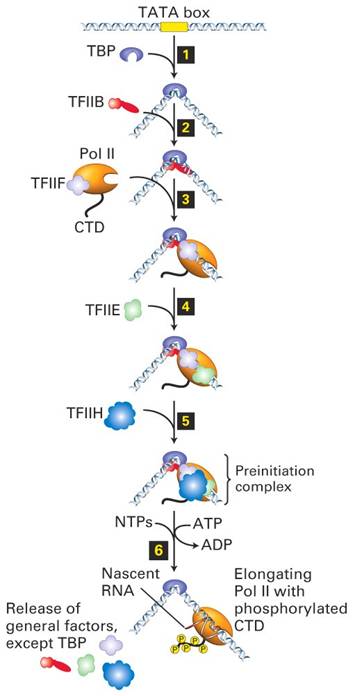 Formación del Complejo de pre-Iniciación (PIC)
La fosforilación de la RNA pol II activa al complejo de pre-iniciación
Lodish 4e, Fig 10-50
RNA pol II : complejo de preiniciación
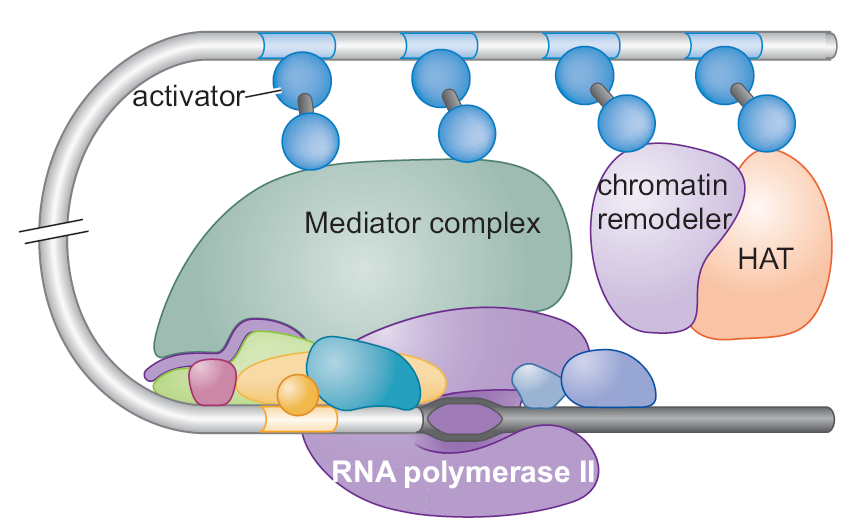 F I G U R E 13.19 Assembly of the preinitiation complex in the presence of Mediator, nucleosome modifiers and remodelers, and transcriptional activators. In addition to the general transcription factors shown in Figure 13-16, transcriptional activators bound to sites near the gene recruit nucleosome-modifying and –remodeling complexes and the Mediator complex, which together help form the preinitiation complex.
¿Cómo ocurre el cambio de la cromatina del estado inactivo a activo?
Algunas regiones de la cromatina nunca son activas.
En otras regiones, ocurre una activación que involucran tanto modificaciones como remodelamiento o reposicionamiento  de las histonas en un gen.
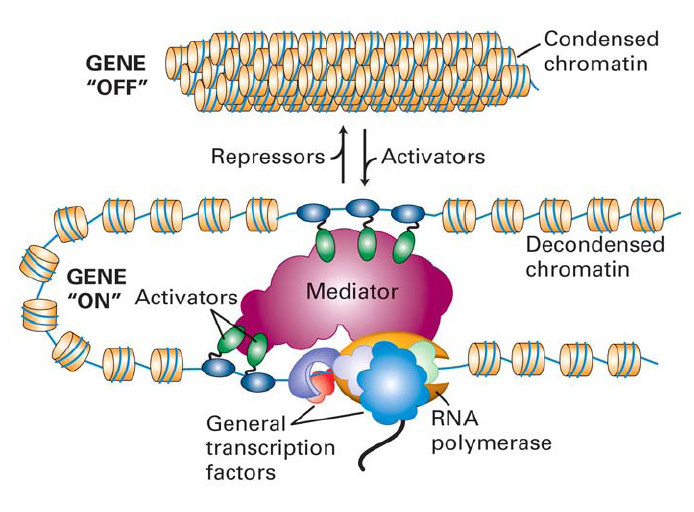 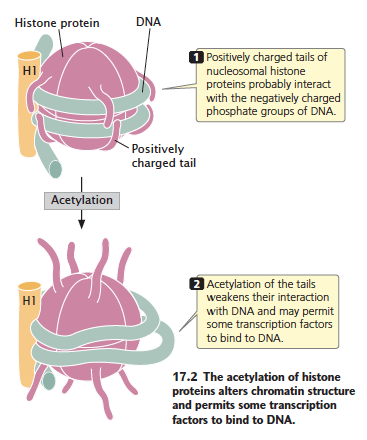 -
+
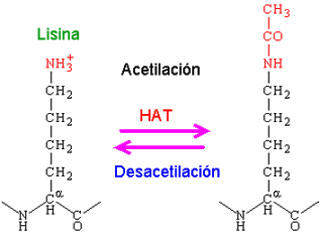 El núcleo en las células eucariotas
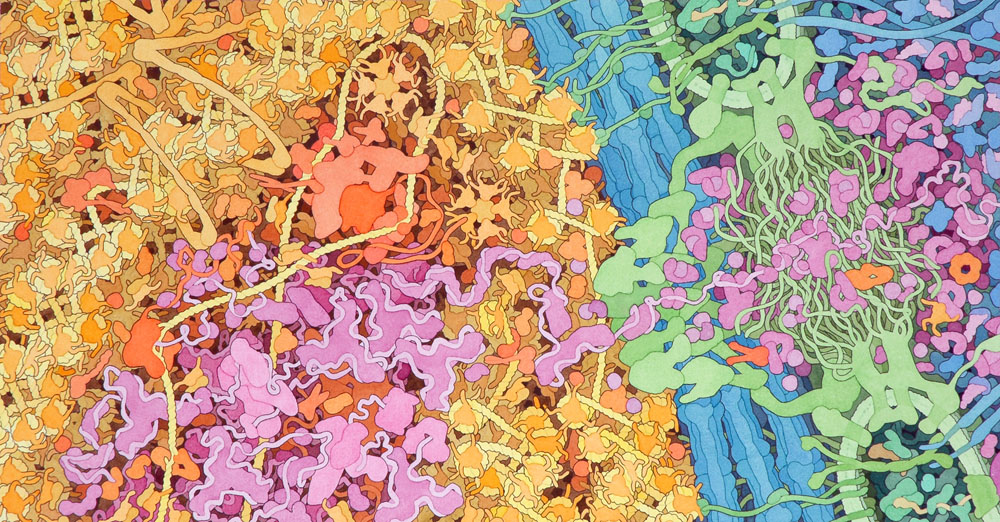